Das CHE-Hochschulranking
Wien, 29.11.2004
Professor Dr. Detlef Müller-Böling 
CHE Centrum für Hochschulentwicklung
Gütersloh
1
Hintergrund
CHE: 1994 gegründet als gemeinnützige Einrichtung
Träger: Bertelsmann Stiftung und HRK
4 Jahre Vorarbeit: Methodenentwicklung
1998: Erstes Ranking in Kooperation mit
Stiftung Warentest
Seit 1999: Kooperation mit dem stern
ab 2005: Kooperation mit DIE ZEIT
2
Ranking Österreich
2003: unveröffentlichtes Pilotprojekt in Mathematik / 
Chemie in Kooperation mit Universitätenkuratorium
2004: Gemeinsames Ranking in Anglistik / 
Elektrotechnik
ab 2005: Integration der Universitäten in Österreich
(und der Schweiz) in den regulären Fächerturnus 
des Rankings, beginnend mit Wirtschafts-, Rechts- 
und Sozialwissenschaften
Kooperationsprojekt von ÖRK, AQA und CHE
3
Fächerzyklus
1. Zyklus
2. Zyklus
3. Zyklus
1998
Wirtschaft,
Chemie
2002
Wirtschaft, Jura
Sozialwiss.
2005
Wirtschaft, Jura
Sozialwiss.
1999
Jura, 
Naturwiss.
2003
 Naturwiss.,
Medizin
2006
 Naturwiss.,
Medizin
2000
Ingenieurwiss.
2004

Ingenieur-,
Geisteswiss..
2007
Ingenieur-,
Geisteswiss..
2001
Geisteswiss..
4
Zielsetzung
1.	Informationen für Abiturienten/Studieninteressierte:
	Entscheidungshilfe bei der Wahl der Hochschule
= primäre Zielgruppe des Rankings
2.	Informationen für Hochschulen: Verortung
3. 	Beitrag zu Transparenz im Hochschulsystem
5
Rankings
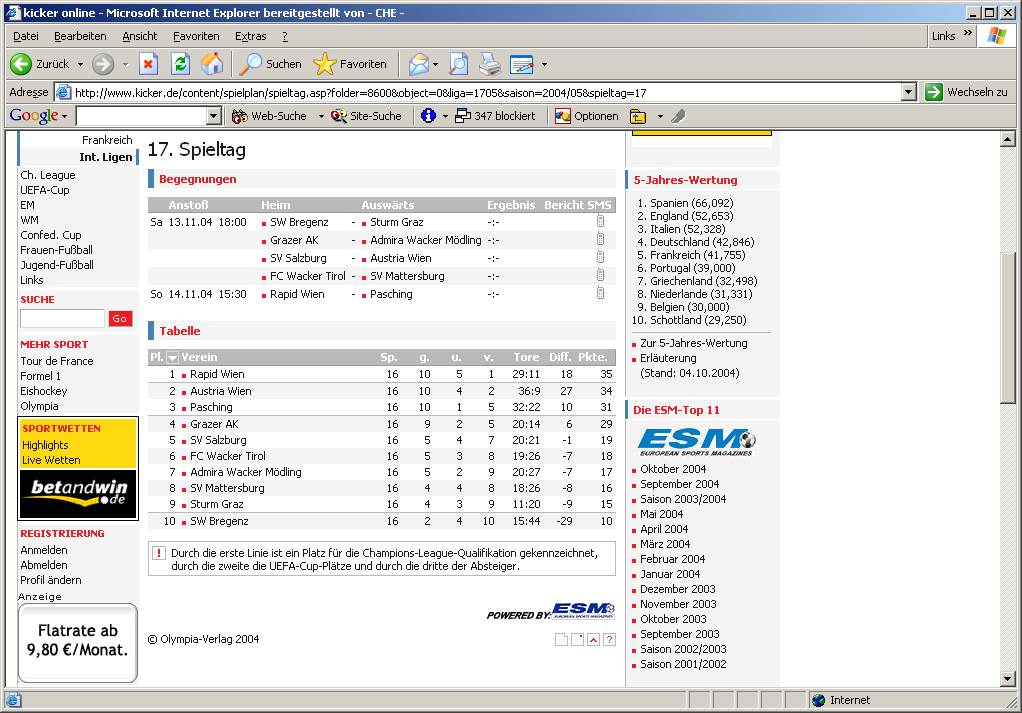 eindeutige 
Rangfolge
klare Regeln zur
Berechnung; kein Dissens
6
Ranking von Hochschulen
Bsp.: Times Good University Guide
Klare
Rangpositionen
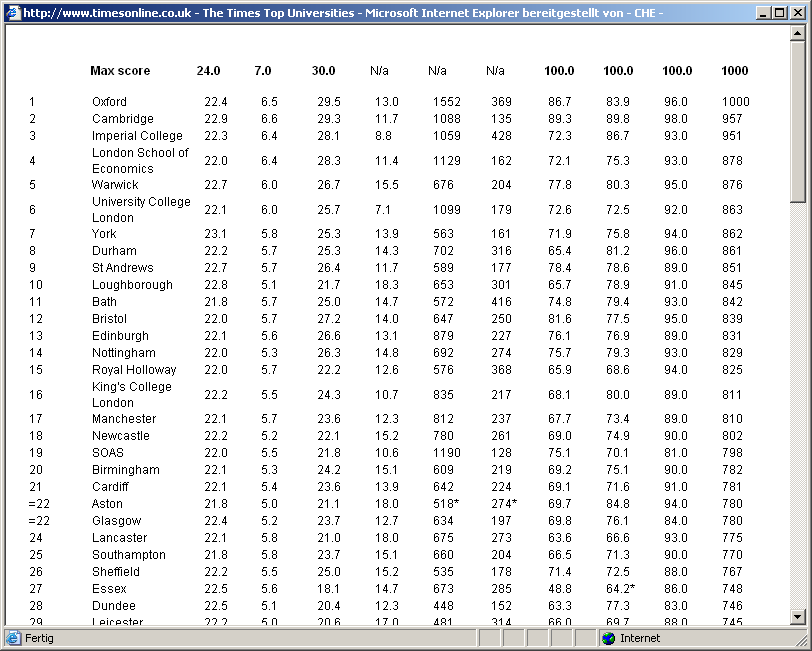 Gewichtung der
Indikatoren ?
Differenzierte
Abstufung
Ist diese Hochschule 85,1 % so gut wie Oxford?
7
Grundprinzipien des CHE-Rankings
Ranking ganzer Hoch-
schulen nicht gerecht-
fertigt
Ranking strikt
fachbezogen
Keine Aggregation zu 
einem Gesamtwert
Multidimensionales
Ranking
Keine Scheingenauigkeit
durch einzelne 
Rangplätze
Ranggruppen:
Spitzen-         Mittel- 
Schlussgruppe
8
Methodik - Datenquellen
Fachbereichs- / Hochschulbefragung
Hochschullehrerbefragung
Studierendenbefragung
Bibliometrie
Patentanalyse
Sonderauswertungen Stat. Bundesamt
9
Indikatoren
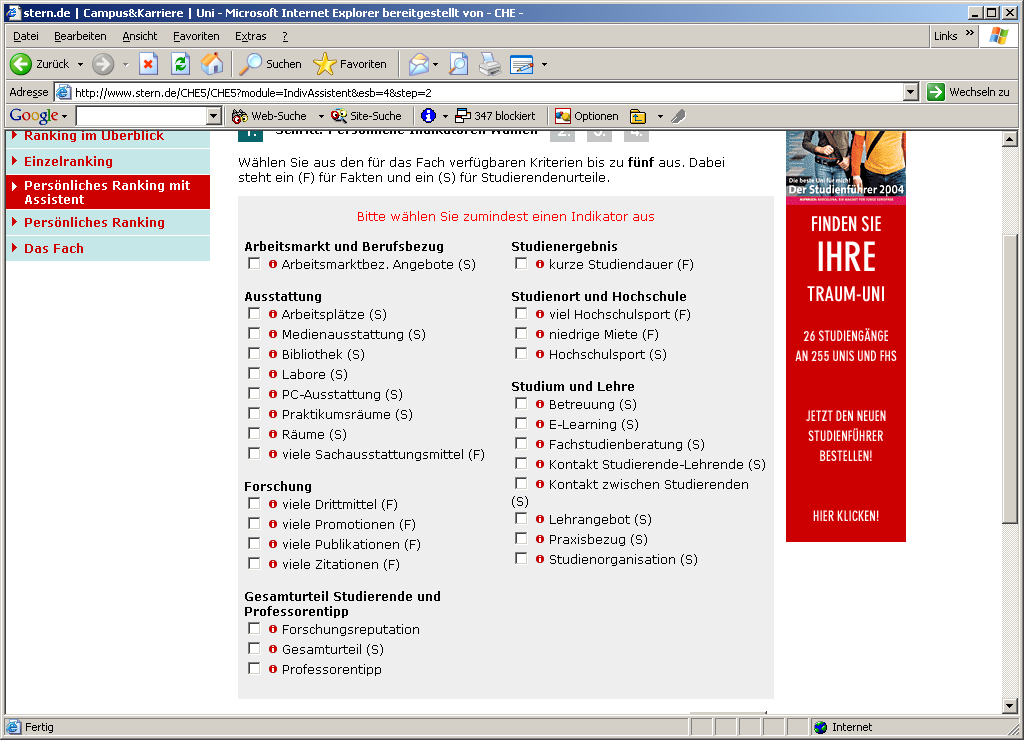 10
Präsentation
Verdichtung
Differenzierung
DIE ZEIT
Serie
ZEIT-Studienführer
beispielhaft 5 Indikatoren
www.dashochschulranking.de
alle Ergebnisse, vielfältige Abfragemöglichkeiten
11
[Speaker Notes: Ranglisten:
Professorentipp, Gesamturteil Studierende, Studiendauer, Ausstattung Bibliothek, Promotionen pro Professor
Persönliches Ranking:
8 Fakten, 13 Studierendenurteile, 9 Professorenurteile
Studientipp:
Der Forscher:
Professorentipp, Prof.-Urteil zur Forschungssituation, viele Promotionen
Der Zielstrebige:
Gesamturteil der Stud., kurze Studiendauer, Kontakt zu Lehrenden, Beurteil. der Betreuung
höchstens 1x nicht Spitzengruppe, keinmal Schlussgruppe]
CHE Ranking
„The system used by CHE  to evaluate universities is probably the best model available today in the world of higher education.“
Prof. Dr. Francois Tavenas
Rector Emeritus of Université Laval (Quebec)
Founding Rector of Université de Luxembourg
Quality Assurrance: A Reference System for Indicators and Evaluation Procedures, Brüssel April 2004
12
Darstellung der Ergebnisse im Internet
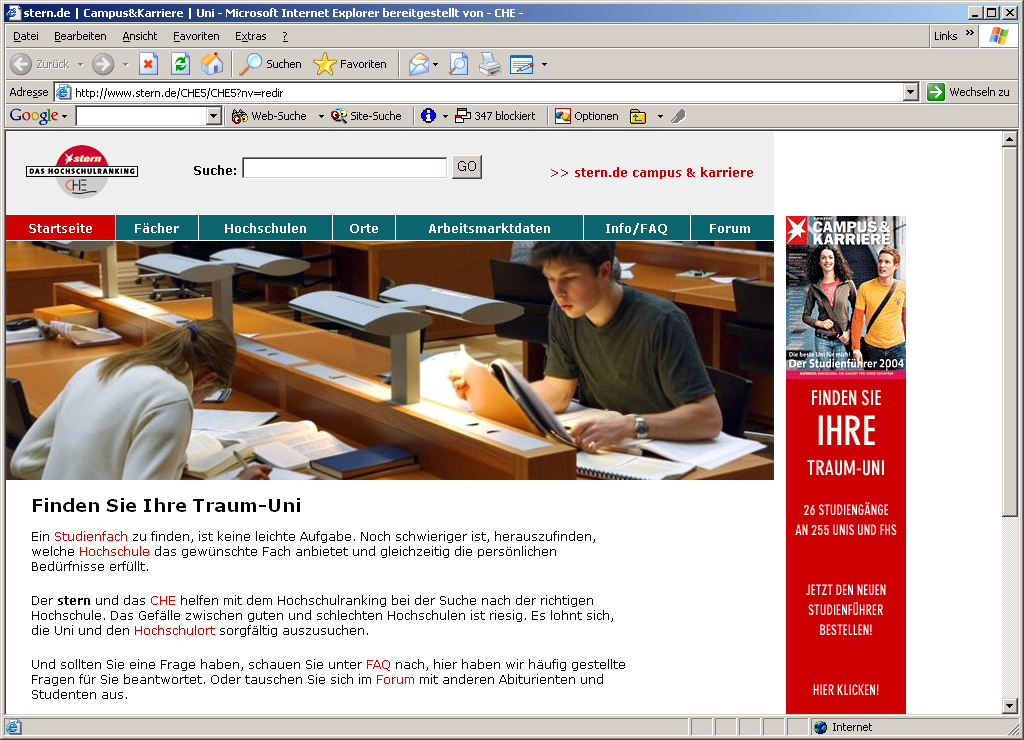 13
1. Auswahl eines Faches
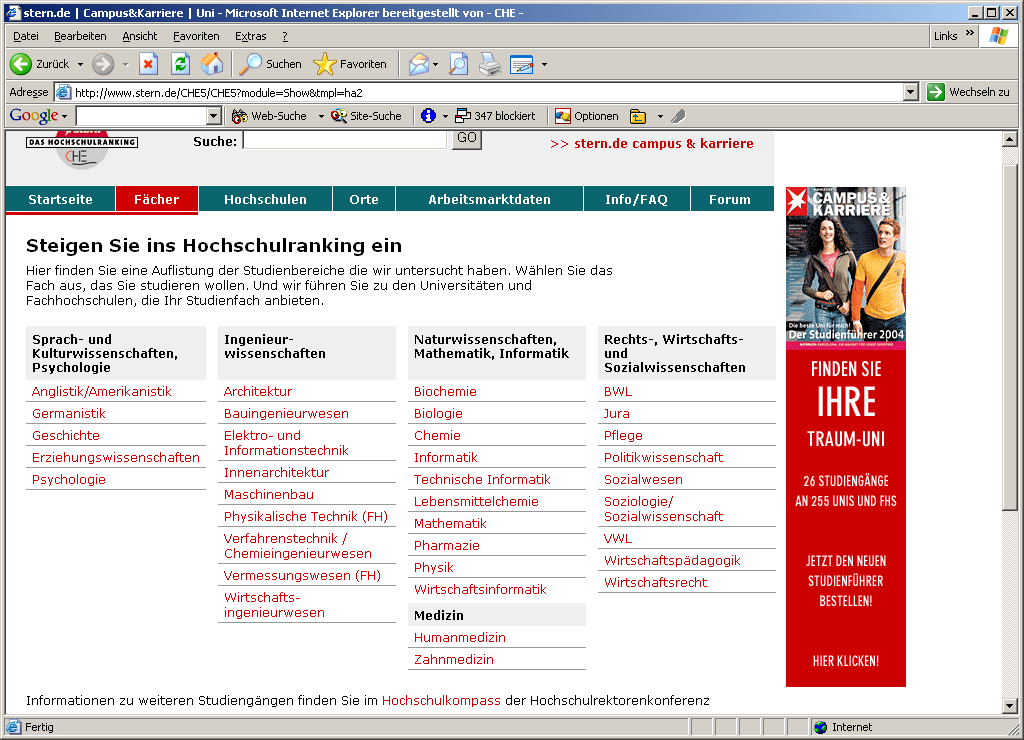 34 Fächer
D: > 75 % aller Studienanfänger
14
2. Auswahl der Darstellungsweise
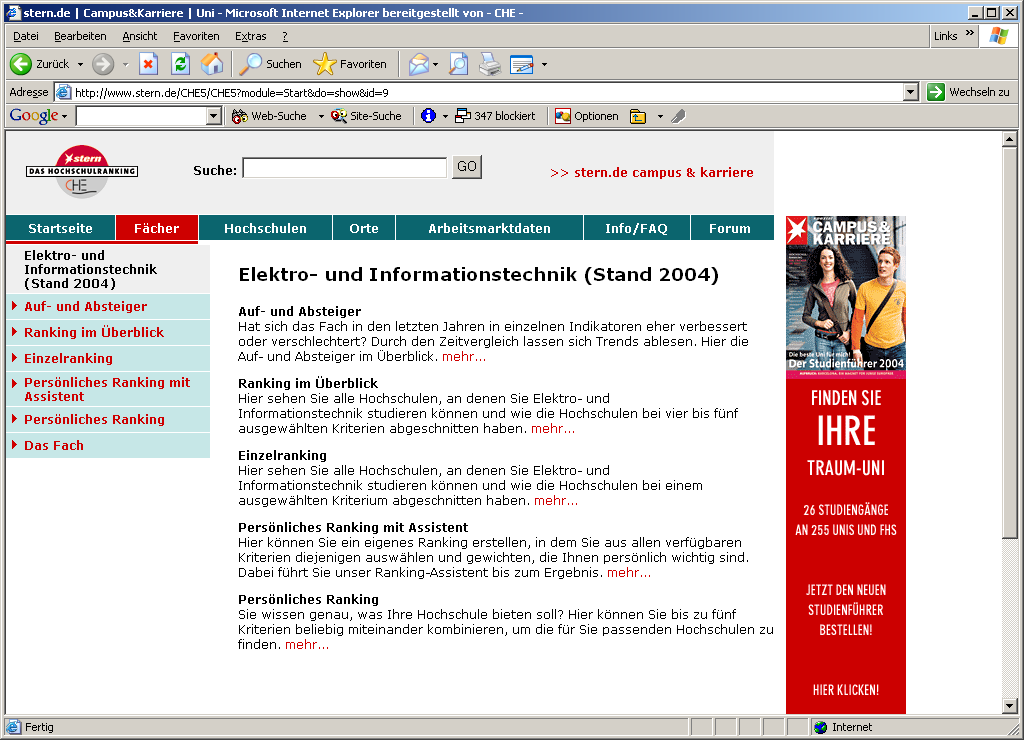 15
3. Ranking im Überblick
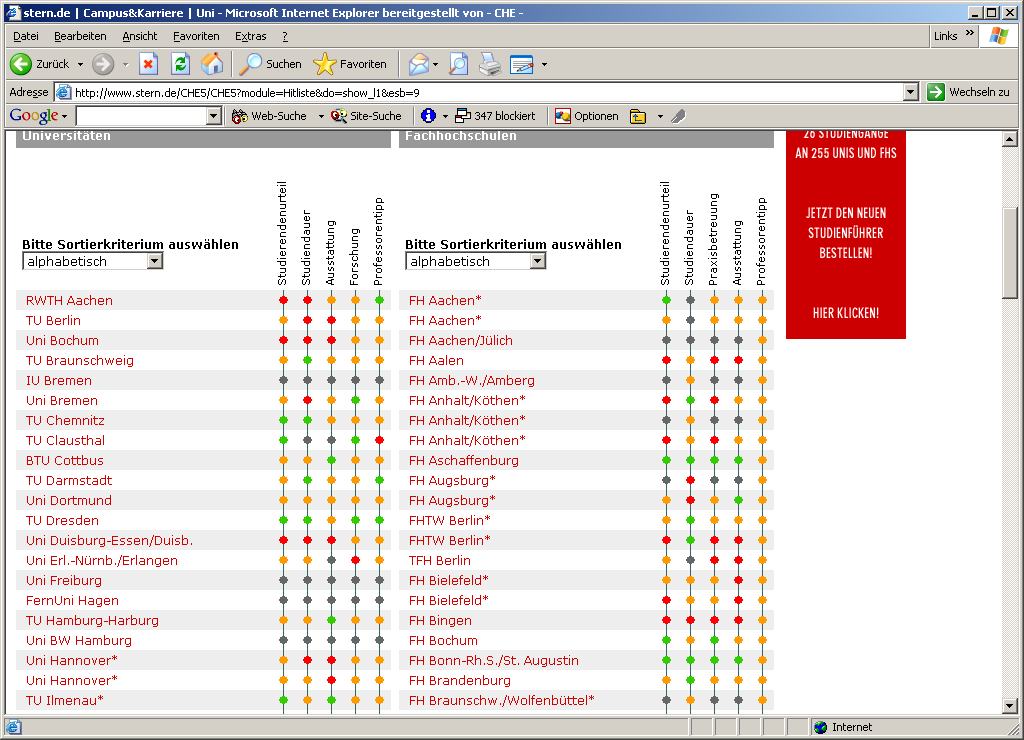 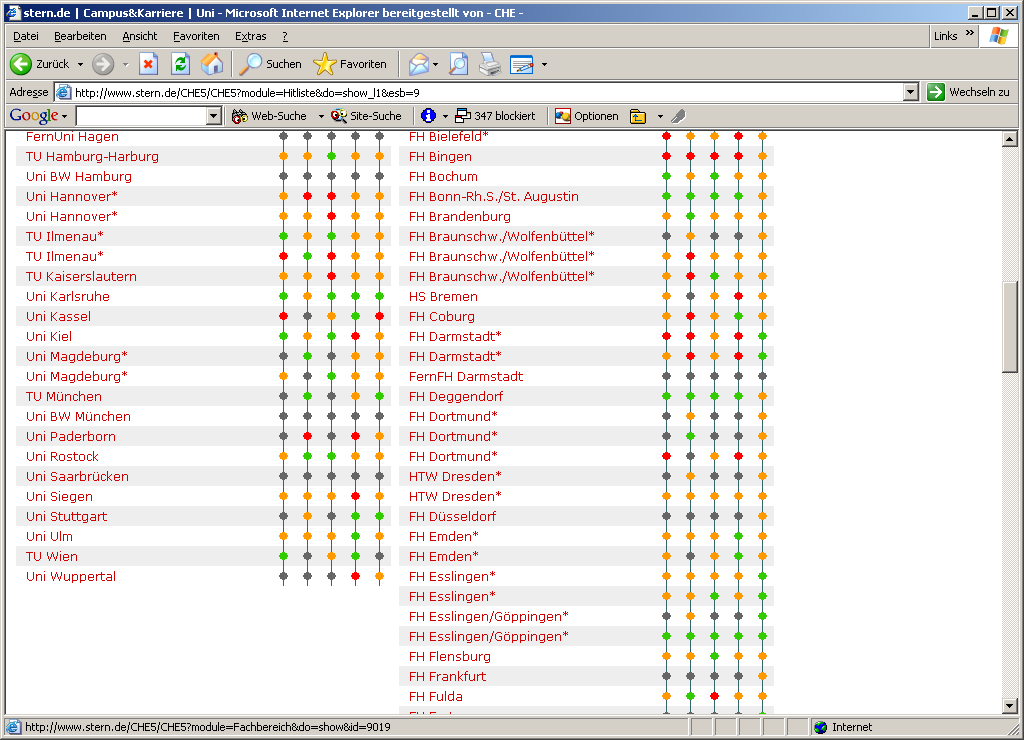 16
3. Ranking im Überblick: Sortierung
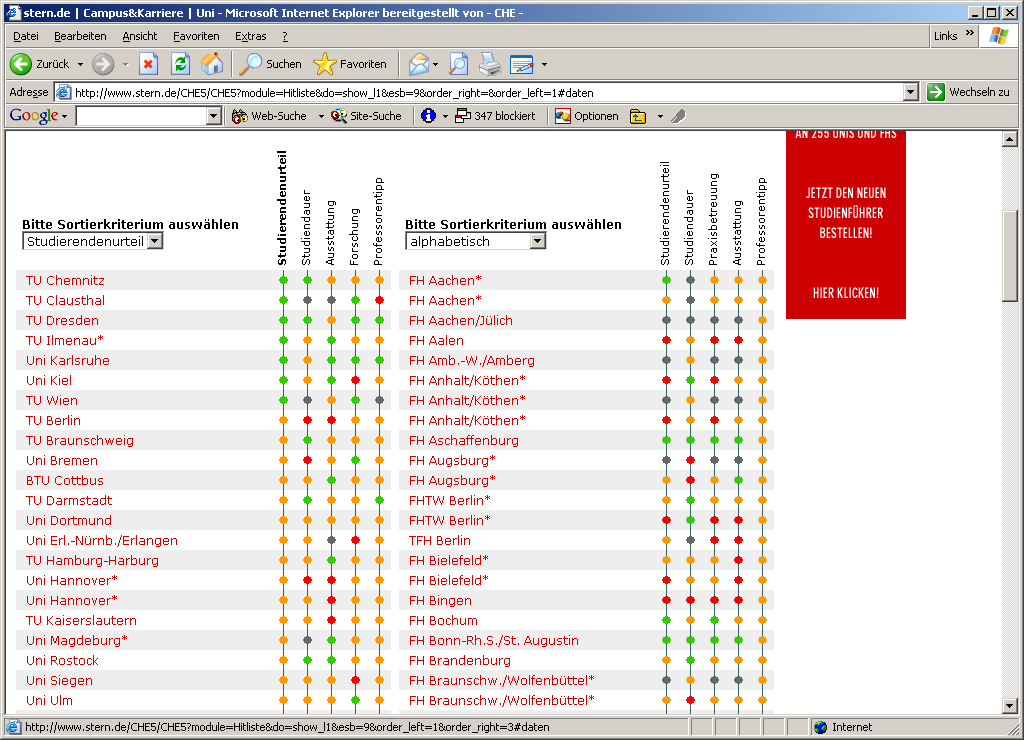 17
3. Detailseite: Elektrotechnik TU Wien
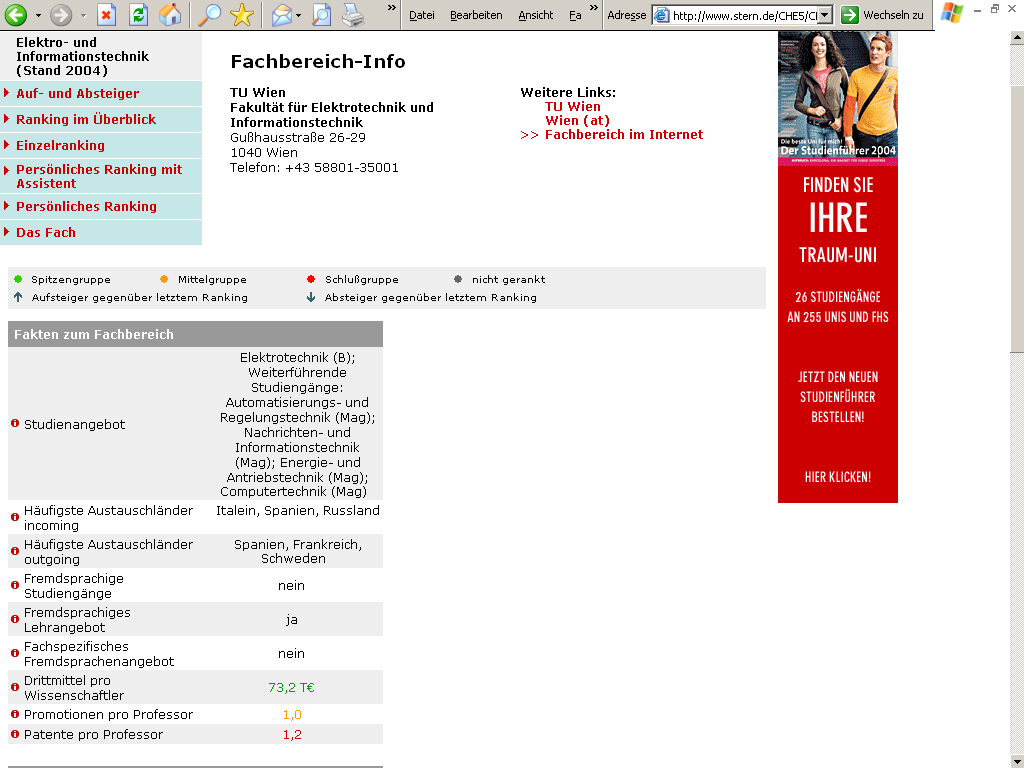 18
3. Detailseite: Elektrotechnik TU Wien
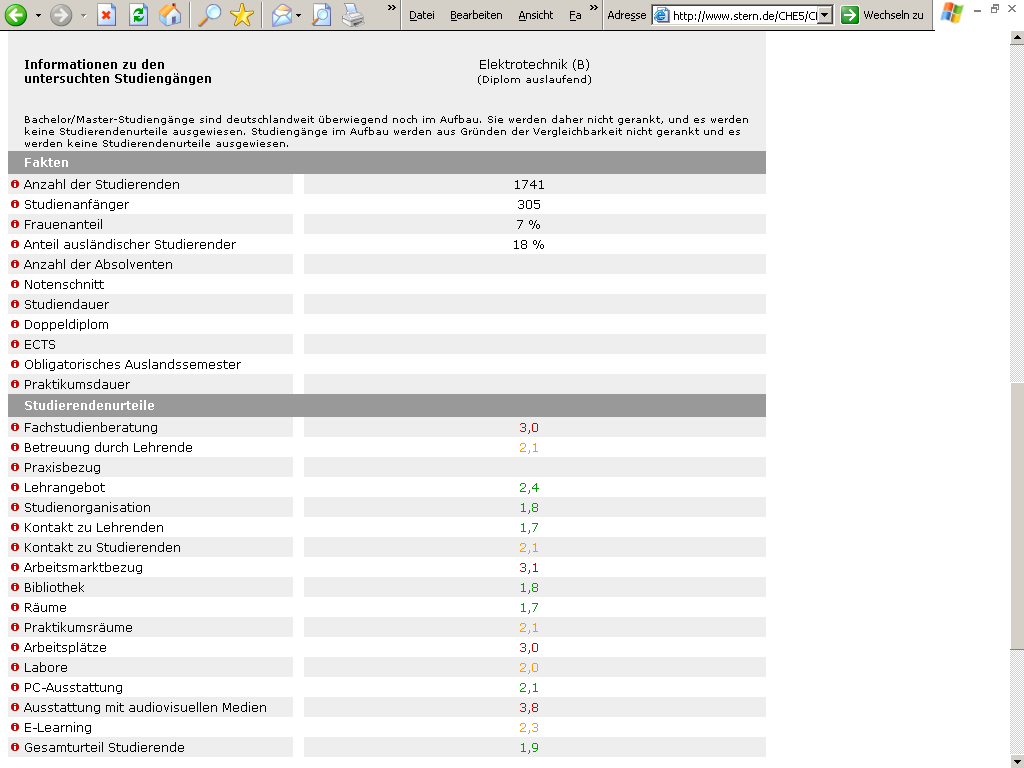 19
3. Detailseite: Bsp. Anglistik Innsbruck
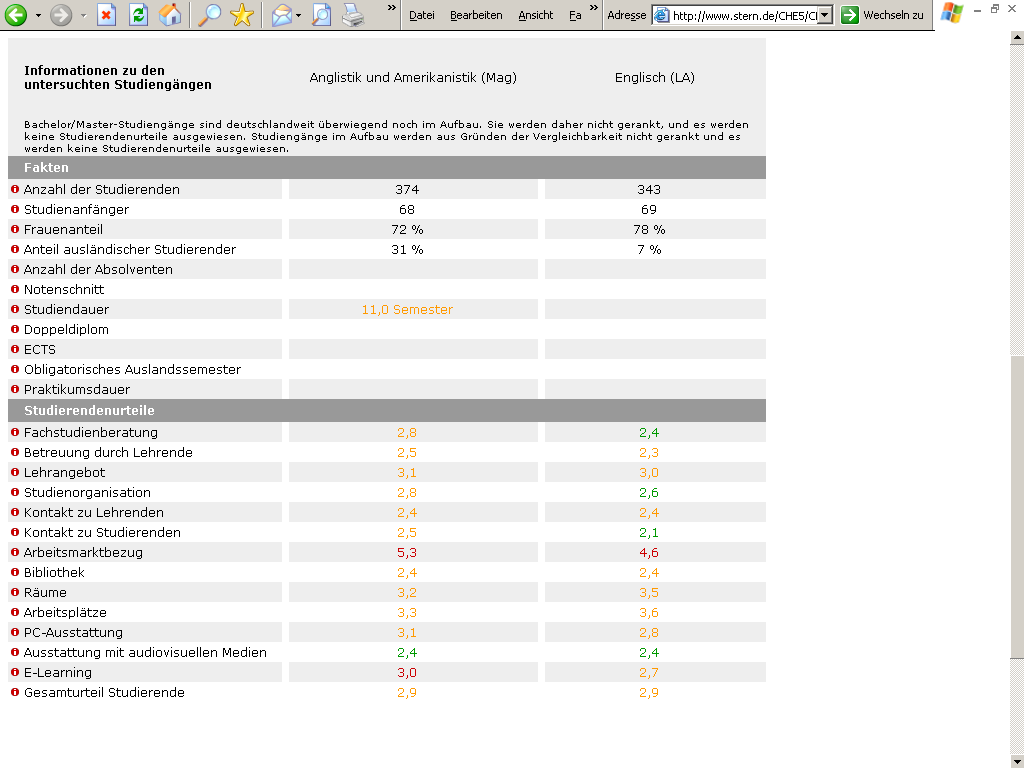 20
4. Persönliches Ranking
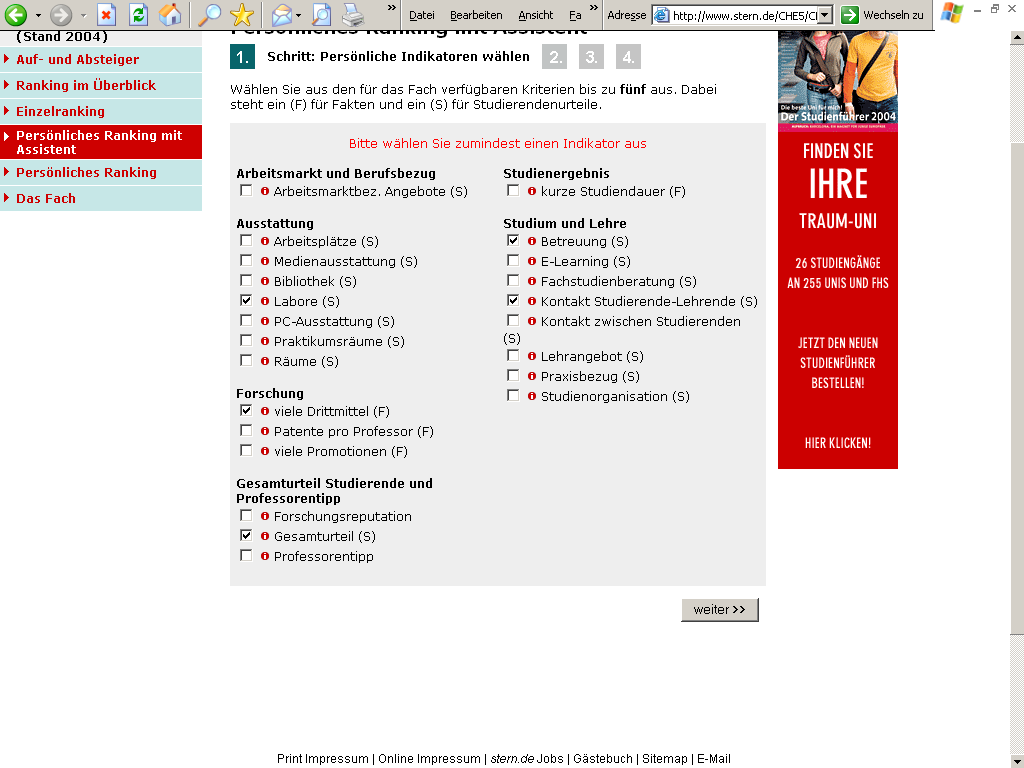 Interaktive Nutzung des Mediums Internet
 Erstellung eines Rankings anhand persönlicher 	Prioritäten
 Individuelle Auswahl & Gewichtung von Indikatoren
21
4. Persönliches Ranking
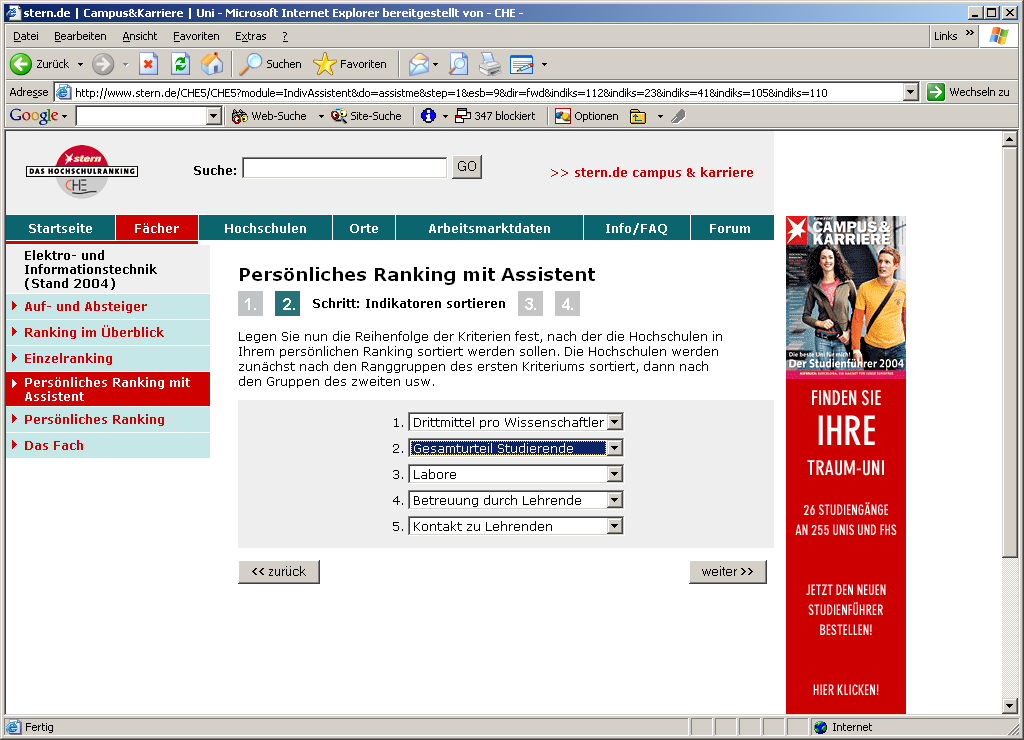 22
4. Persönliches Ranking
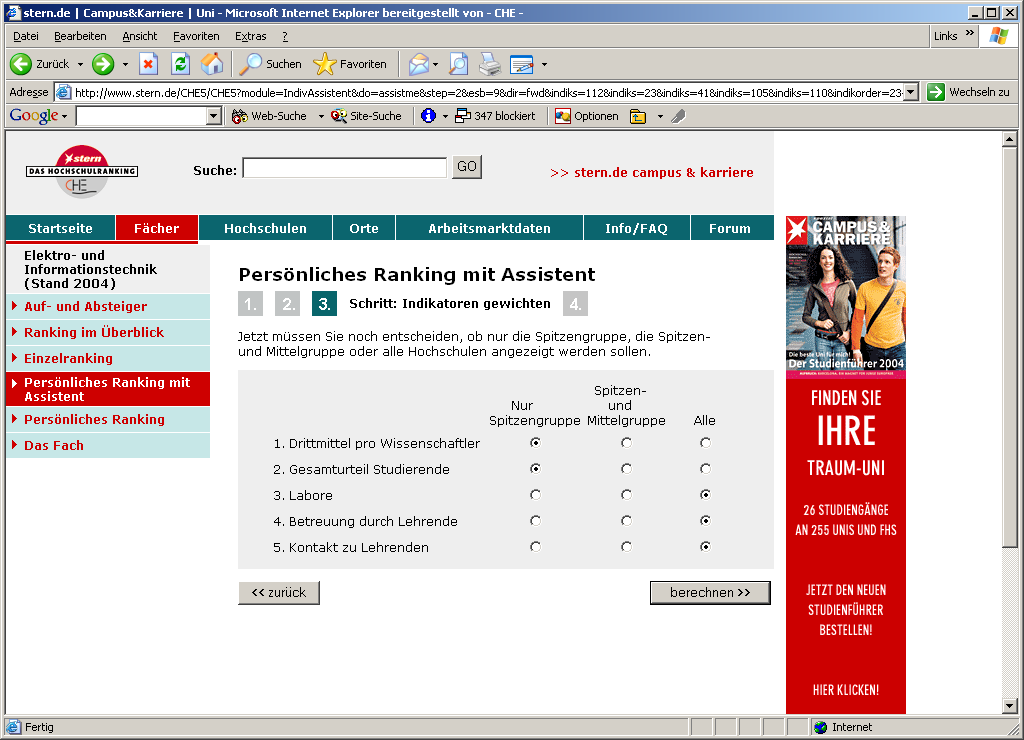 23
4. Persönliches Ranking
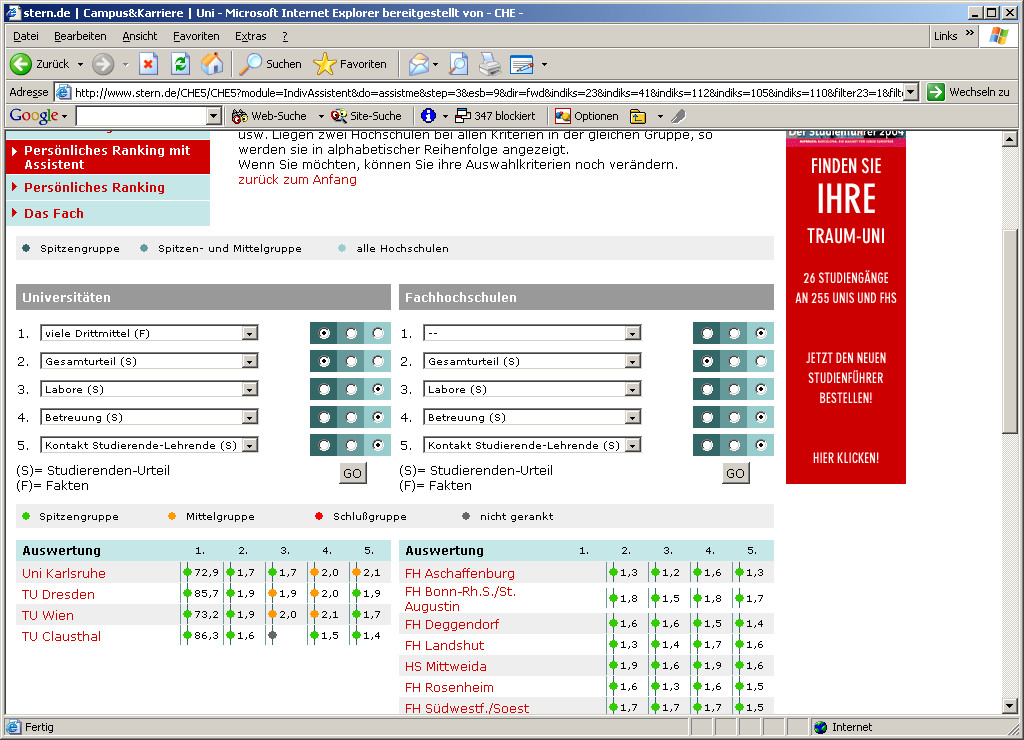 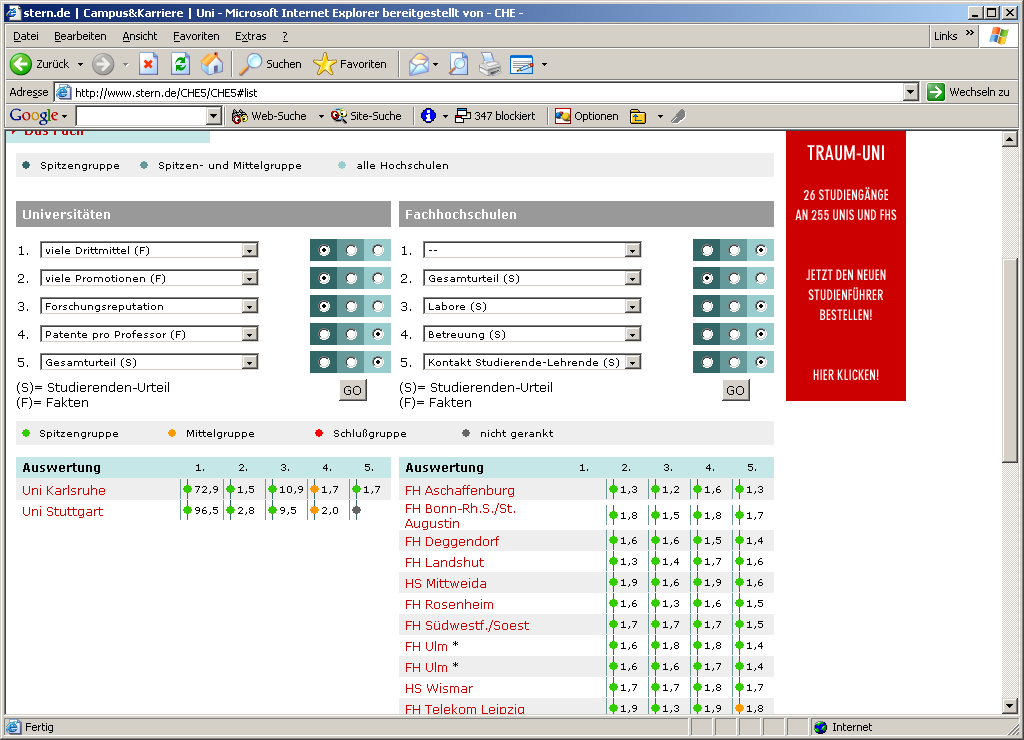 24
5. Information über Städte
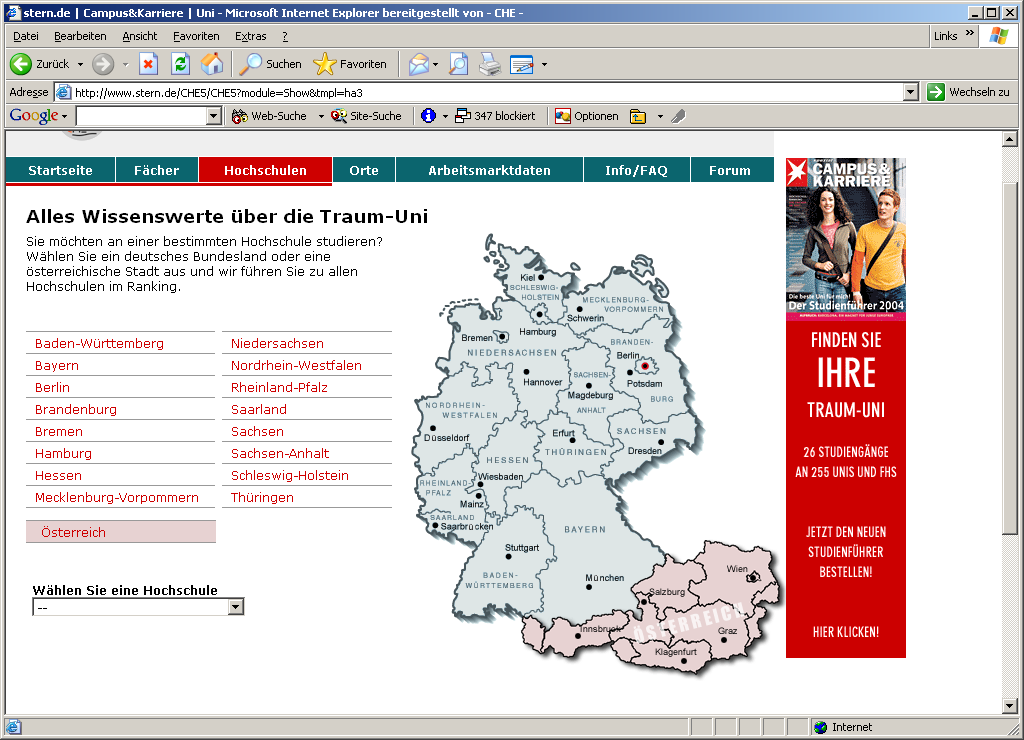 25
5. Information über Hochschulen
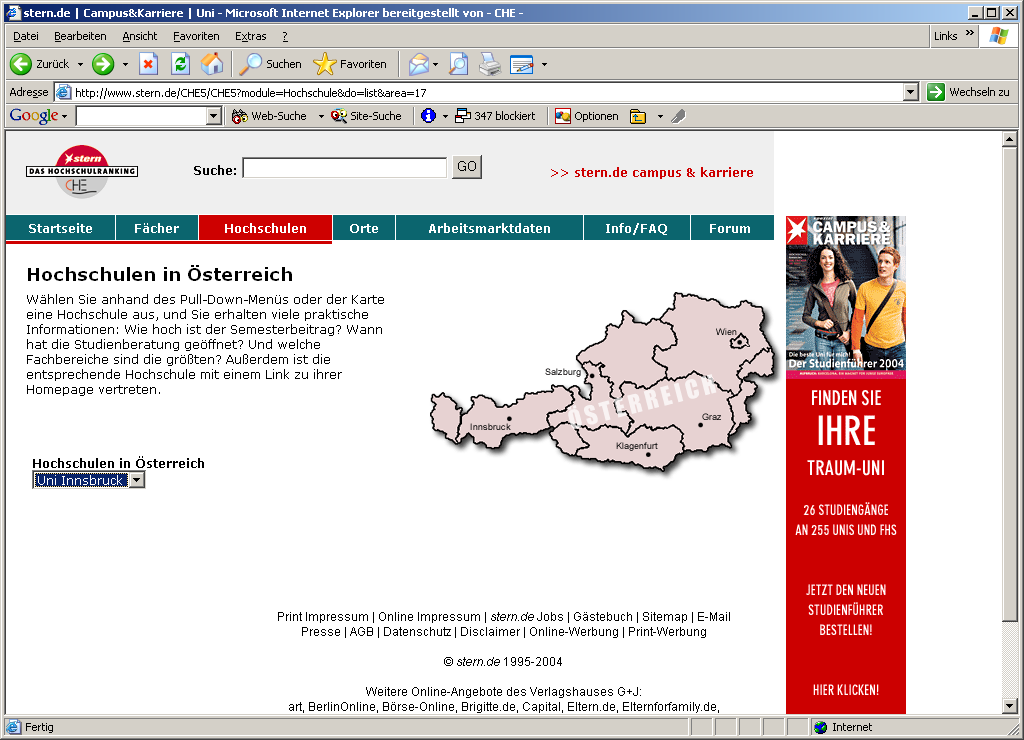 26
5. Information über Städte
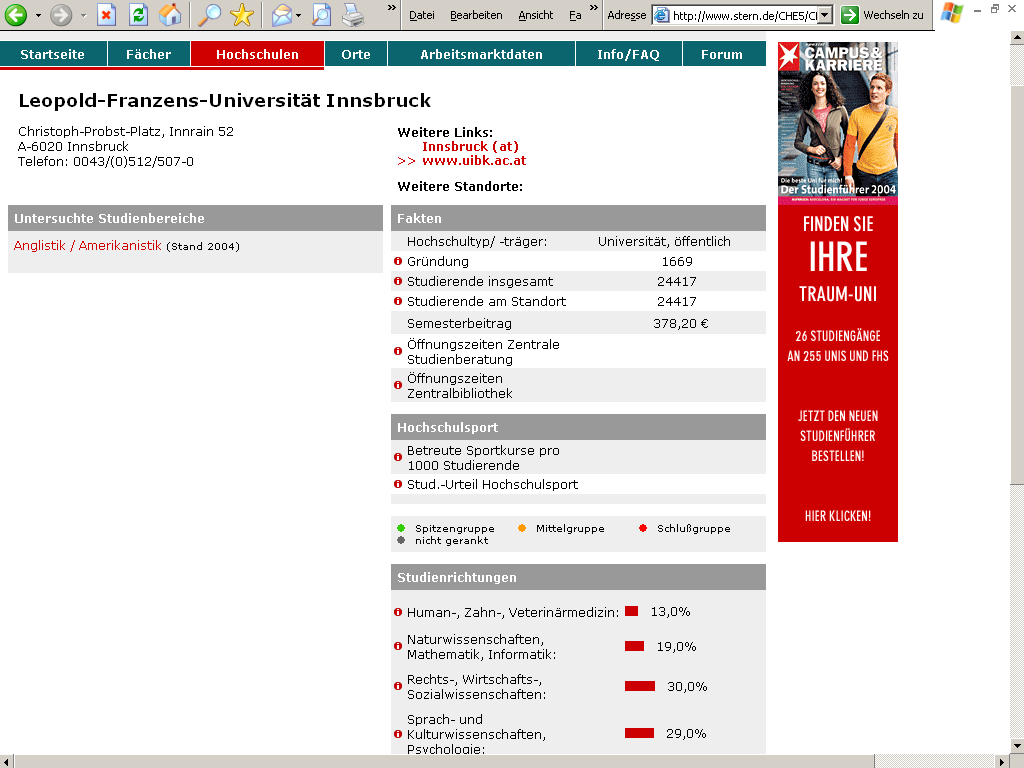 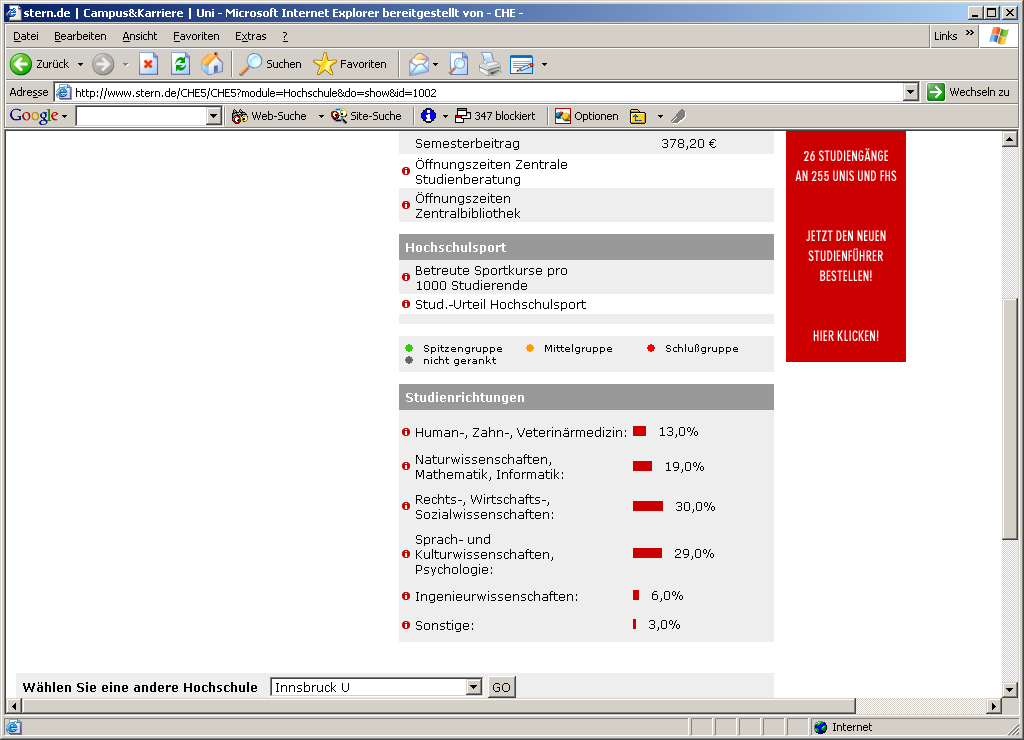 27
Perspektiven
Übergangssituation mit Einführung BA/MA
getrennte Rankings für Bachelor und Master
evtl. neuer Zuschnitt der Fächerabgrenzungen

Ranking 2006: 
evtl. Einbeziehung der FHs in Österreich/Schweiz
Weiterentwicklung des Indikatorensets mit Blick auf  Internationalisierung des Rankings
Einsetzung einer internationalen Steuerungsgruppe
28
Detaillierte Informationen (Ergebnisse, Methodik):

www.dashochschulranking.de
oder:
mailto: detlef.mueller-boeling@che.de
           gero.federkeil@che.de
29
Indikatoren
Studierende
Studien-
ergebnis
Internationa-
lisierung
Lehre 
&
Studium
Ausstattung
Forschung
Arbeitsmarkt 
&
Berufsbezug
Gesamt-
urteile
(Studierende,
Professoren)
Stadt, 
Hochschule
Für alle Bausteine: mehrere Indikatoren
30
Indikatoren: Multiperspektivität
... aus unterschiedlichen Datenquellen
Befragung der Hochschulen und Fakultäten / 	Fachbereiche
 Befragung aller Professoren eines Faches
 Befragung von Studierenden (300 je Studiengang und 	Hochschule)
 Bibliometrische Analysen
 Patentanalysen (Ingenieurwissenschaften)
31
Indikatoren: Multiperspektivität
Betreuungsrelation (Fakt)
Betreuung durch Lehrende (Studierendenurteil)
Studienorganisation (Studierendenurteil)
... Fakten und Urteile, z. B.
Lehre
&
Studium
32